Escritura y pre-escrituraJames Idrobo1
Editor  
James Rodríguez Calle2
Fecha de publicación
Junio de 2015
Palabras Clave
Proceso de escritura
Pre escritura
Escritura
Párrafos
Macro estructura
Micro estructura
Cohesión y Coherencia 
Escritura
Teoría
Descripción
El objetivo de este documento es brindar, a través de mapas conceptuales, una guía completa y rigurosa del proceso de preescritura y escritura −desde el acopio de ideas y la planeación de la estructura ideativa, hasta el desarrollo de las microestructuras−, para que el estudiante mejore sus capacidades de producción textual.
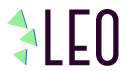 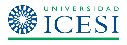 Dependencia 
académica:
Escuela de Ciencias 
de la Educación

Departamento de
Lenguaje
1James Idrobo: Universidad Icesi, Cali. idrojojames@gmail.com 
2James Rodríguez: Universidad Icesi, Cali.  jamesroca@gmail.com
This work is licensed under the Creative Commons Attribution-NonCommercial-NoDerivatives 4.0 International License. To view a copy of this license, visit http://creativecommons.org/licenses/by-nc-nd/4.0/ or send a letter to Creative Commons, PO Box 1866, Mountain View, CA 94042, USA.
EL PROCESO DE LA ESCRITURA
ETAPAS
ESCRITURA
PREESCRITURA
Planeación
Acopio de  información
Redacción de
los párrafos
Revisión
Present. Final
SELECCIÓN
ORGANIZACIÓN
Gramatical
Ortográfica
Estilística
Esquema temático
Ideas
Principales
Ideas
Secundarias
Mapas
Conceptuales
Jerarquización
Nomencladores
decimales
Cuantificación de
los párrafos
Diseño arbóreo
Jerarquización
TEXTO (Tema General)
Subtema 1
Subtema 2
Subtema 3
Subtema 4
Subtema 5
…..
Idea(s)
principales
Ídem
Ídem
Ídem
Ídem
Macro estructura
Ídem
Ídem
Ídem
Ídem
Uno o más
párrafos
COHESIÓN
PÁRRAFOS
Microestructuras
Idea(s)
Principal(es)
Idea(s)
Secundaria(s)
COHERENCIA